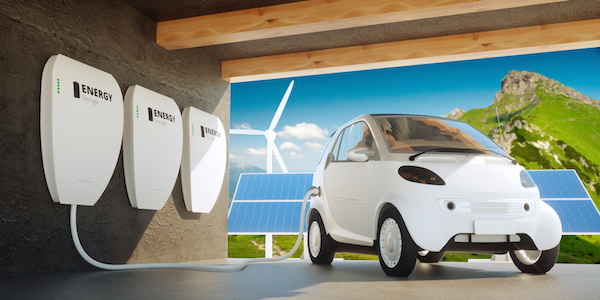 Using EVs… to do what?
Yannick Perez 
CentraleSupélec – Paris
Yannick.perez@centralesupelec.fr
Electric cars save more energy than they daily use
Size of the battery goes from 24 to 100 kWh 
EV consumes 15-20 kWh per 100 km
Mean Drivers Daily trips/day is between 24 km -40 km
EVs are very flexible resources (to store or deliver electricity) if needed = Distributed Storage Services (DSS)
Arbitrage between private use (house-building) or other flexibility  buyers of DSS (Energy markets / grids)
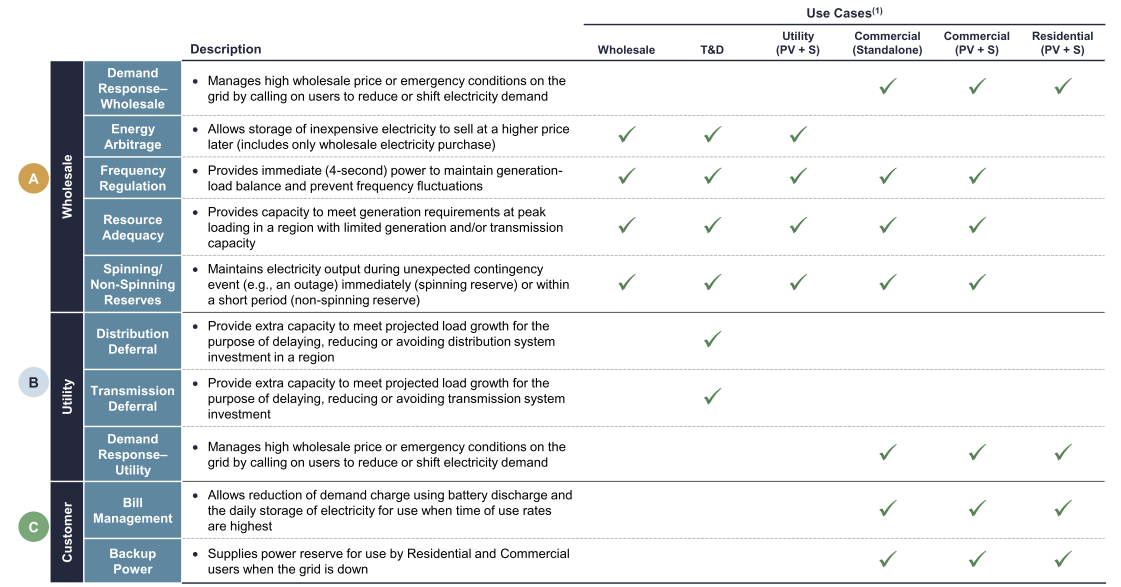 Arbitrage

Between…

16 services
[Speaker Notes: 3 main sources of revenues for Decentralized storage solutions : Wholesale market / Grid related services / customers in buildings or house]
Who need flexible electricity storage? Who would buy flexibility provision?Who need to be decarbonized?
Electricity markets 
Electricity grids (TSO or DSO)
Buildings/ Houses
Car manufacturers
[Speaker Notes: Each (segment / service) need a specific analysis…]
1. Electricity Markets
ELECTRICITY MARKETS ORGANIZATION and EV Fleet
Real Time
Day-ahead (h-24)
Years ahead
Months ahead
h-1
intraday
Time
Forward Markets
Capacity
Reserves
Imbalances
Redispatch
Forward Markets
Spot Market
Energy
Intraday
Balancing Services
Primary & Secondary Reserves
Lead Time
And best adapted grid services for ev fleets
6
Reg : market friendly and transparent rules
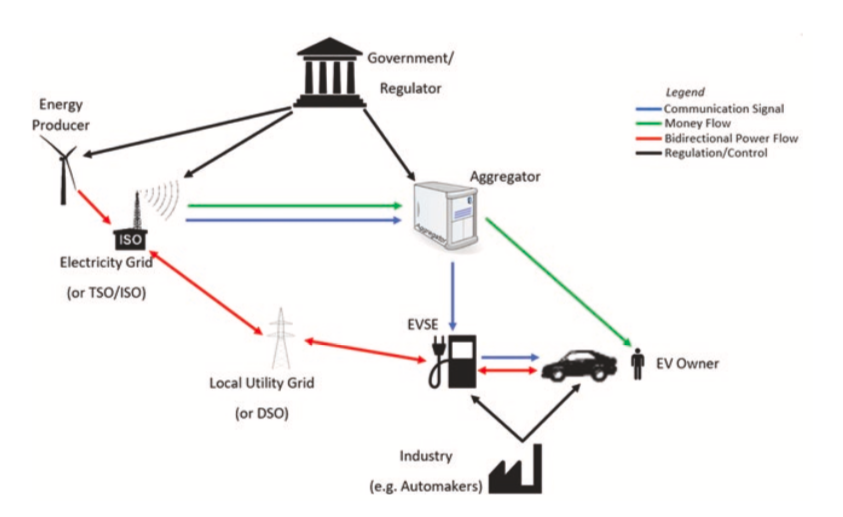 But Electricity wholesale market rules are for existing technologies
Not for Distributed Storage Services
Market rules are not really ready for EVs
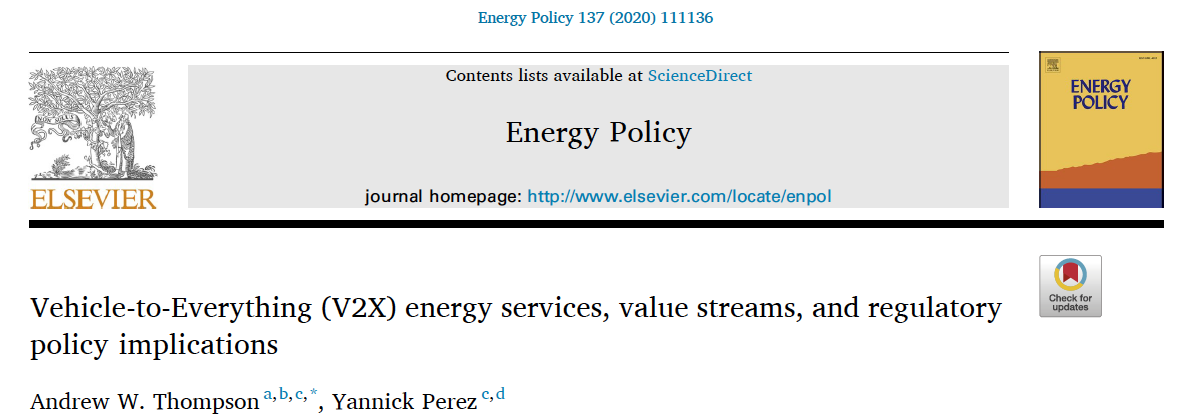 2. For Electricity grids (TSO-DSO)
Example: TSO potential need for EV flexibility is large (manage Renewables)
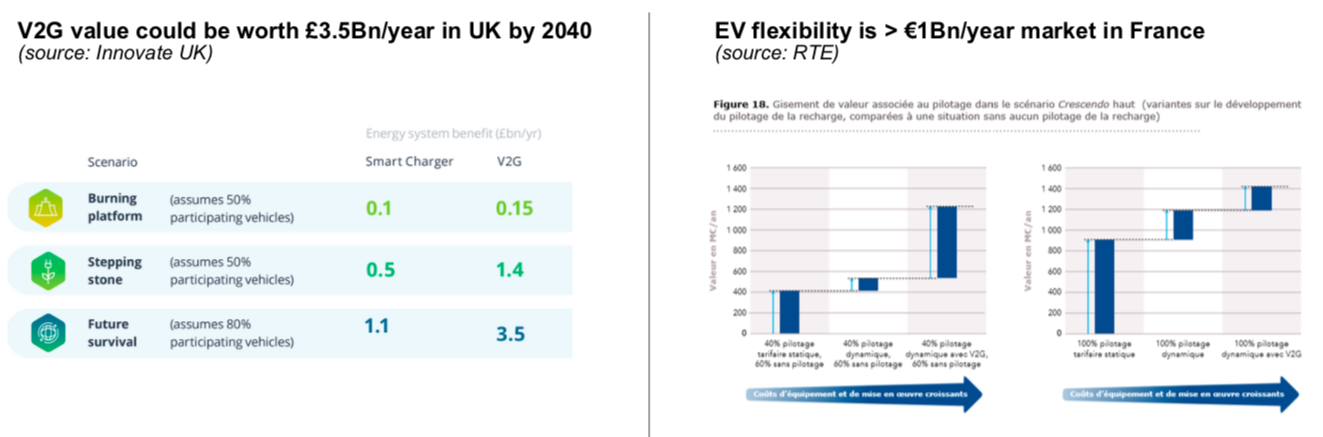 BUT
Need regulatory adaptations
TSO and EVs
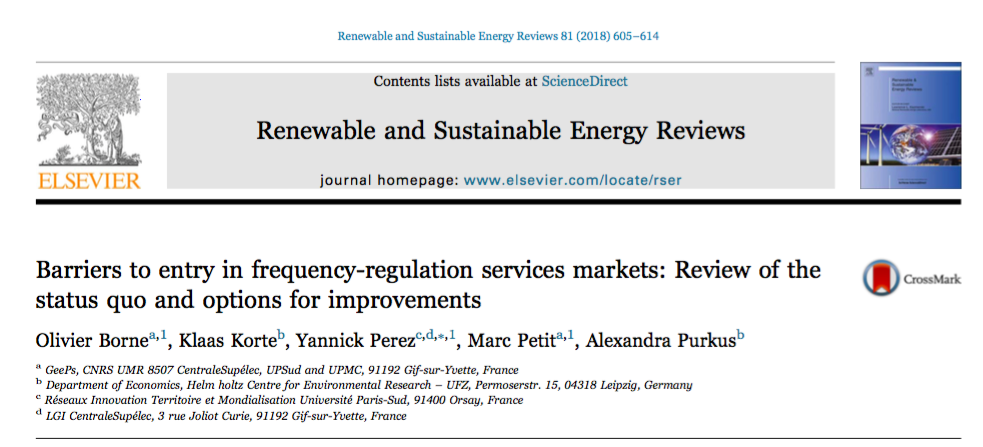 Problem… Rules are inadapted
Same issues Distribution grids
DSS are potential local provision of flexibility where and when it is needed
Evs and DSO: technical barriers to entry
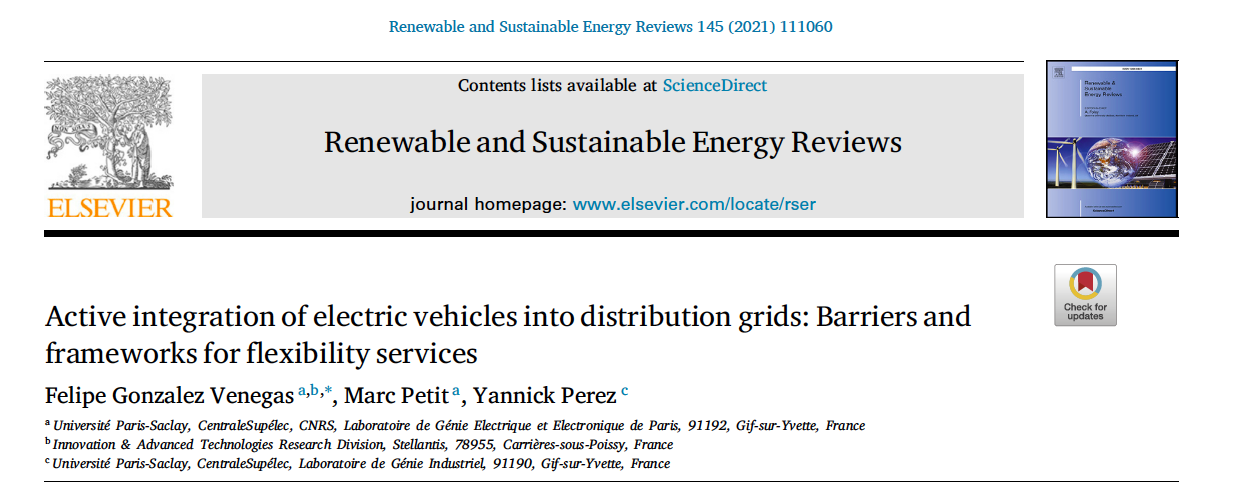 3. For behind the meter services
Behind the meter and EVs
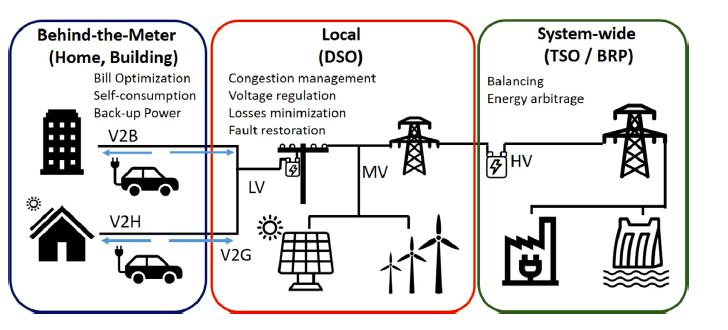 And the off-grid « solution » VtoL
New companies propose “off grid green” solution
Home Storage + Solar Roof + EV (100kWh) < Energy + networks + taxes + sunkcosts
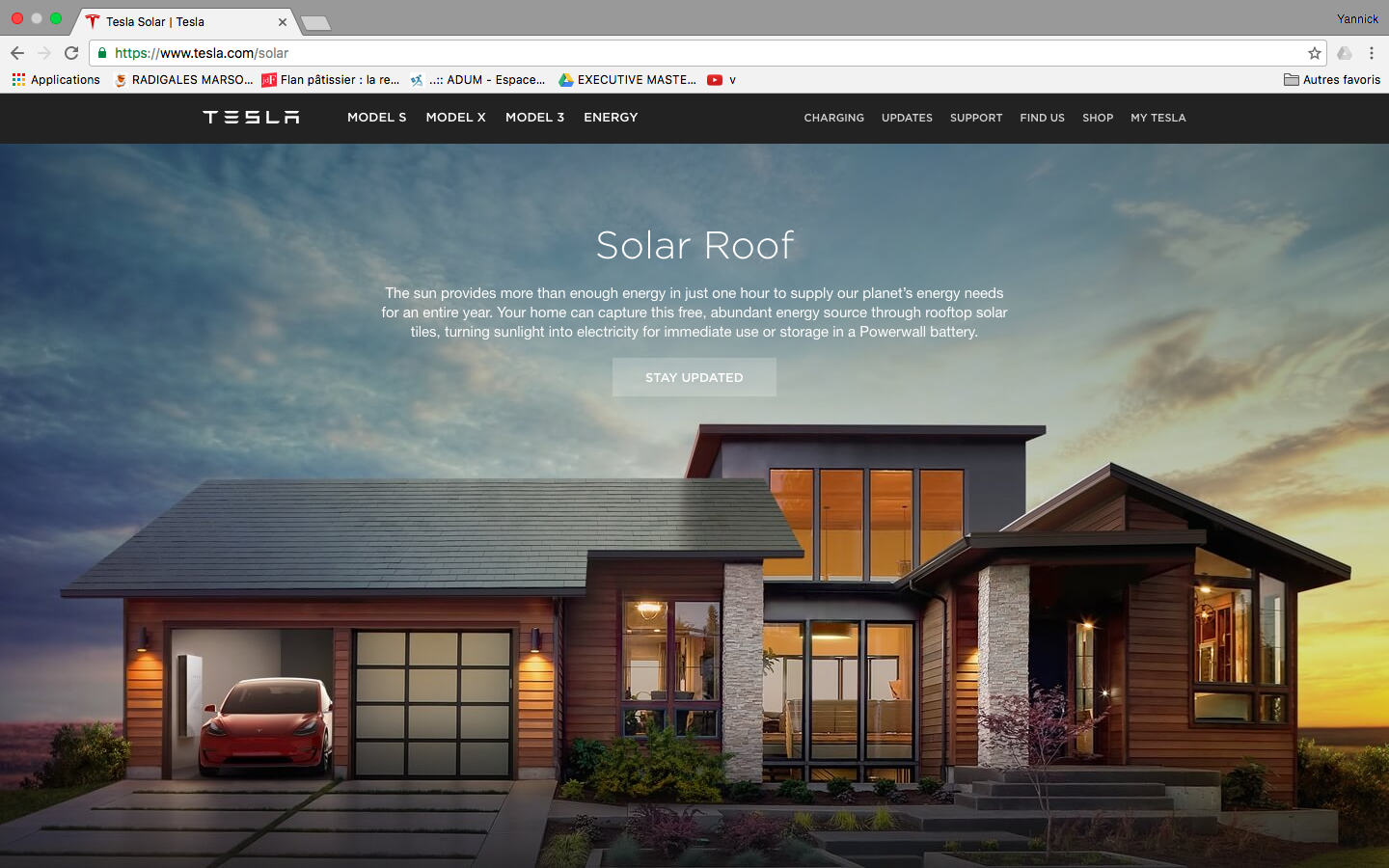 4. And Net zero for OEMs?
OEMs Deep decarbonization = huge challenges
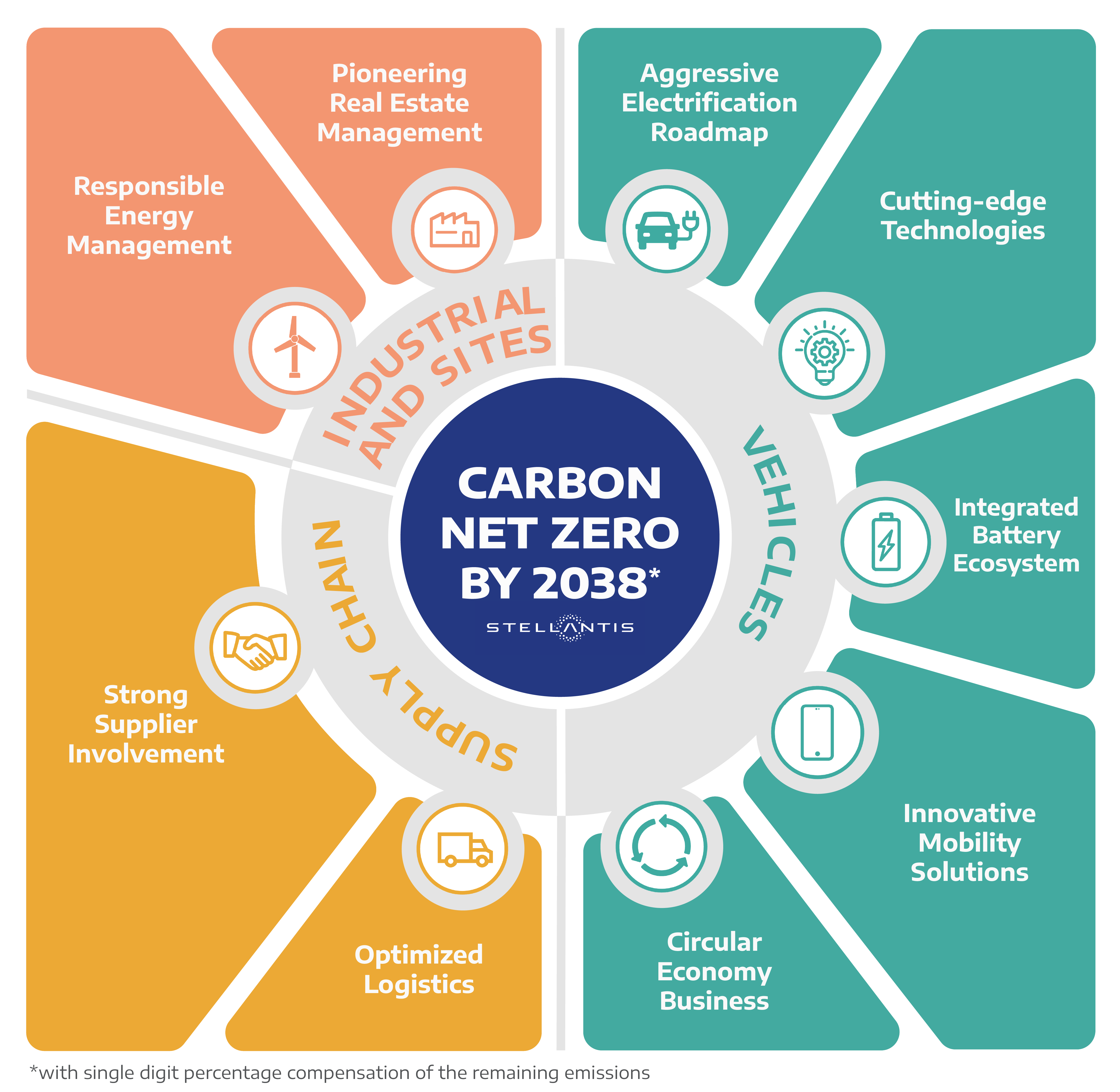 Net zero => 1. Only EV are to be sold + fueled only with RES during use phase+ 2. RES for making + 3. decarb the all Supply chain+  4. circular economy
Who EVs are going to help?
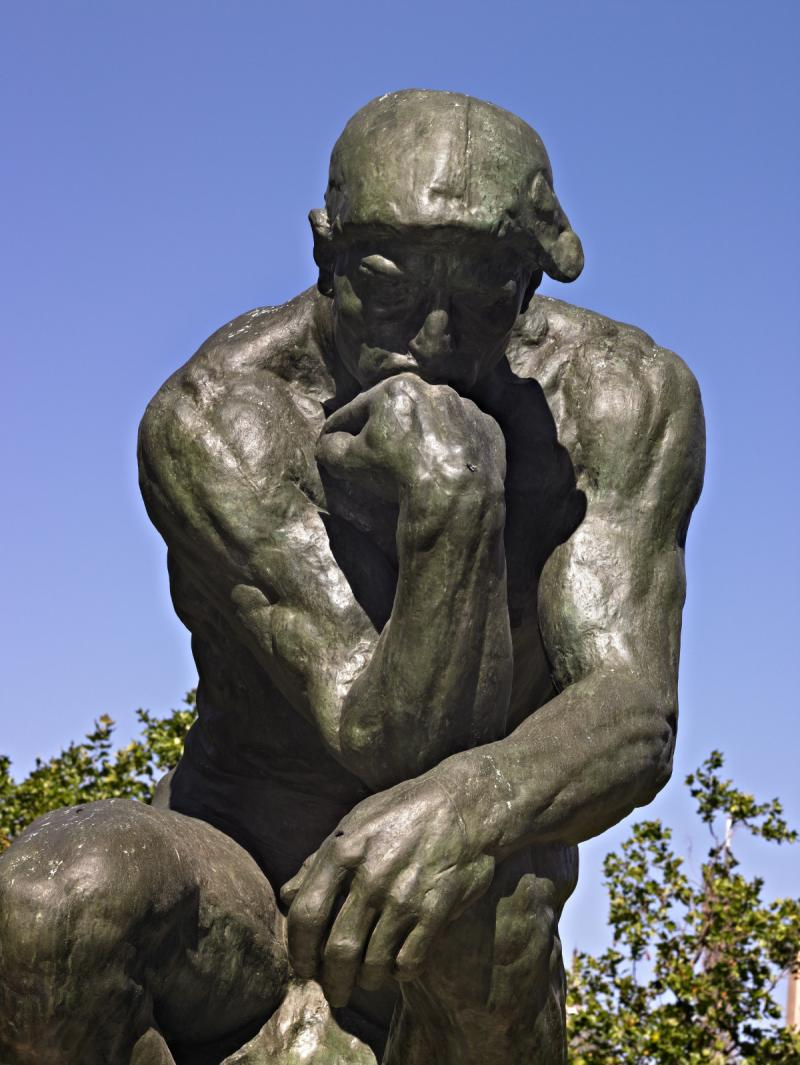 DRIVERS and 
Energy Markets / grids / Behind the meter uses / car manufacturers?
Depends on Regulatory decisions and Economic evaluation country / country
EV and Energy market: Need to change the market rules
EV and Transmission grid : Need to change the transmission rules
EV and Distribution grid : Need to change the distribution rules

Vehicle to buildings = VtoB : Out of regulators scope
Vehicle to Home = VtoH : Out of regulators scope
Vehicle to Load (electrification) = VtoL: Out of regulators scope
OEM net zero 
compatibility
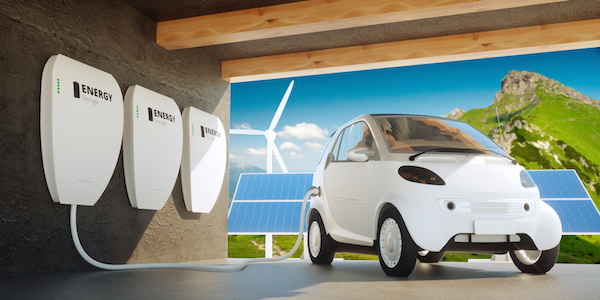 Using EVs to Provide Grid electric Services: Regulatory challenges
Yannick Perez 
CentraleSupélec – Paris
Yannick.perez@centralesupelec.fr